Creating Notecards in Noodletools
Step 1:  Citation: Cite your source correctly in Noodletools
Step 2: Create a New Notecard:   Click on “New” Notecard next to the citation on the  Bibliography page (NOT the Notecard page).
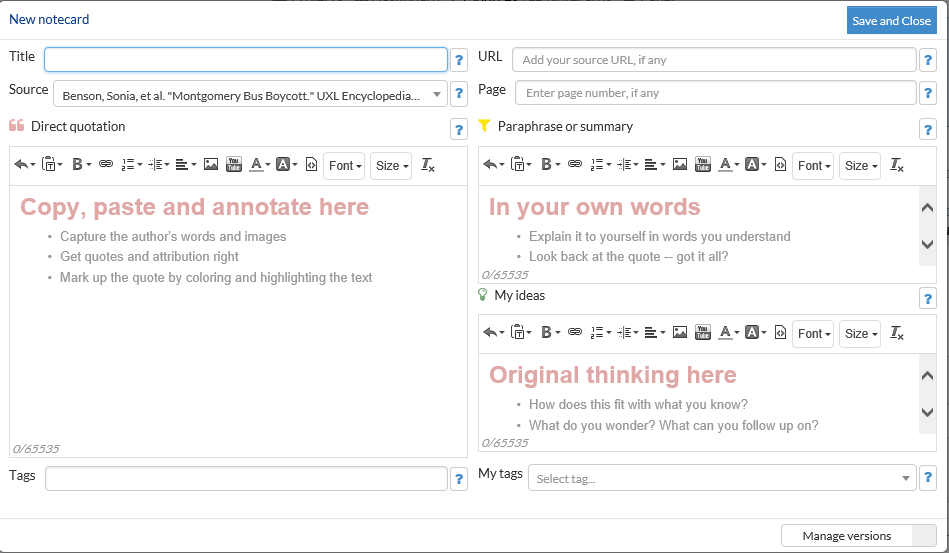 TITLE: ONE MAIN IDEA PER CARD
PARAPHRASE: Explain  the ideas from the Direct Quote section in your own words.
This is where the real work occurs of thinking and making meaning.
DIRECT QUOTATION: 
READ AND HIGHLIGHT THE AUTHOR’S WORDS
My Ideas:  Note to self to guide your research .  Make connections, ask questions etc…